О работе Консультативного совета при Министерстве общего и профессионального образования Свердловской области, задачи на новый учебный год
Ф.Г. Исламгалиев
Председатель Консультативного совета


г. Екатеринбург
 14 августа 2018
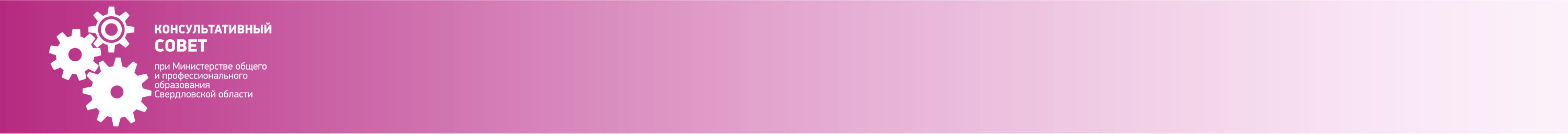 Работа с кадровым резервом
Собеседование с кандидатами на заместителя руководителя профессиональной образовательной организации

Заявки принимаются  в течение учебного года, и рассматриваются на совещаниях Консультативного совета
Очередное совещание-12 сентября 2018 года
Проведены собеседований с кандидатами в кадровый резерв
97 подведомственных Министерству общего и профессионального образования Свердловской области профессиональных образовательных организаций 
111 кандидатов в резерв руководителей профессиональной организации Свердловской области
После собеседования -73 человека в списке кадрового резерва
Продолжение работы с кадровым резервом руководителей, реализация программы «Наставник», разработка «Дорожных карт по сопровождению участника кадрового резерва».
Программы, планы, предложения направлять до 15 сентября 2018
Повышение квалификации управленческих команд профессиональных образовательных организаций
МЦК, ИРО, Академия госслужбы
Реализация программ повышения квалификации для руководителей профессиональных образовательных организаций 
Заявки – в МЦК
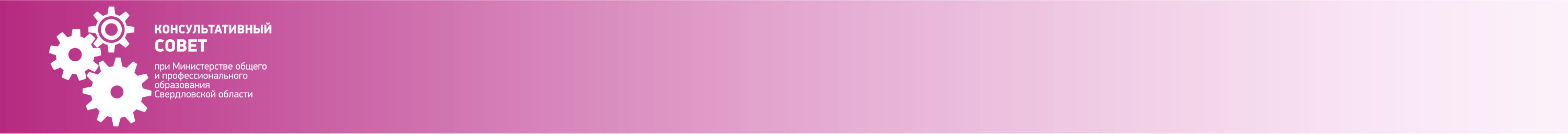 Проведение аналитических работ по определению изменения результатов качества образования и форм взаимодействия с социальными партнерами (доклад на совещании директоров).
Совещания Консультативного совета
Совещание сентябрь
Совещание октябрь
Демонстрационный экзамен как новая форма ГИА; первый опыт.
Мониторинг организации и проведения демонстрационного экзамена по стандартам WS, в том числе по ТОП-50

Мониторинг условий внедрения в профессиональных образовательных организациях Свердловской области независимой оценки квалификации, в том числе для оценки результатов подготовки выпускников образовательных организаций.

Мониторинг организации и проведения Регионального чемпионата «Молодые профессионалы» (WorldSkills Russia) Свердловской области.

Развитие онлайн-образования и создание условий для передовых образовательных технологий онлайн-обучения

Проведение аналитических работ по определению изменения результатов качества образования и форм взаимодействия с социальными партнерами .
Анализ информации о результатах проверки профессиональных образовательных организаций Свердловской области 
Информацию направить до 15 сентября 2018

Опыт международного сотрудничества 

Организация проведения открытых Региональных чемпионатов «Молодые профессионалы» Свердловской области, в том числе Junior Skills
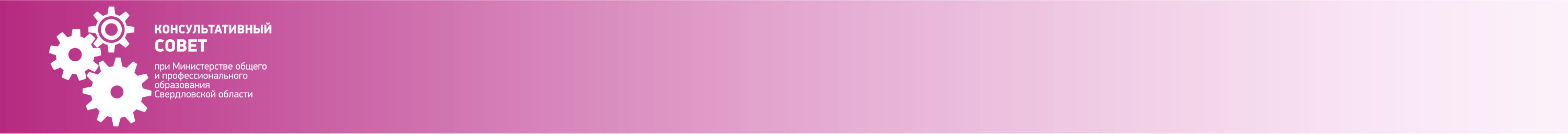 Совещание декабрь

О работе в составе Координационных советов по развитию профессионального образования в управленческих округах Свердловской области

О модели центра опережающей подготовки, развитии центров проведения демонстрационного экзамена

Обобщение и распространение опыта создания специализированных центров компетенций по предпринимательству и в сфере услуг (СЦК) по стандартам WorldSkills на базе профессиональных организаций.
Совещание ноябрь

Обобщение и распространение опыта образовательных организаций по процедуре  профессионально-общественной аккредитации образовательных программ.

О практике внедрения сетевых форм реализации образовательных программ

Мониторинг медицинского обслуживания в профессиональных образовательных организациях
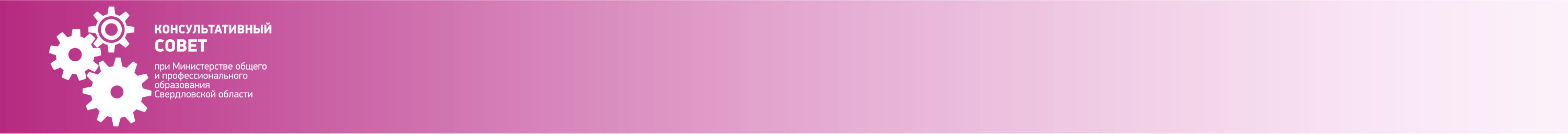 Участие в деятельности Координационного совета по профессиональному образованию
( Горнозаводского управленческого округа, Северного управленческого округа)
Основные направления сотрудничества: вопросы для рассмотрения на Координационных советах
Организация мероприятий профориентационной направленности (экскурсии, олимпиады, выставки, элективные курсы, конкурсы и т.п.);
Прогноз кадровых потребностей формируется в виде рейтинга наиболее востребованных профессий и специальностей по региону, в том числе в разрезе муниципальных районов и городских округов с участием Департамента по труду и занятости населения; 
Модернизация материально-технической базы профессиональной образовательной организации в соответствии с требованиями ФГОС СПО, с привлечением финансовых средств предприятий – работодателей;
 Модернизация образовательных программ, с учетом нового содержания образования, отвечающего требованиям высокотехнологичного производства, в том числе внедрение требований профессио­нальных стандартов в практику образовательной деятельно­сти и формирование на этой основе но­вого содержания профессиональной под­готовки: разработка программных и учеб­но-методических материалов, обеспечи­вающих реализацию вариативного ком­понента ФГОС СПО по рабочим профессиям; разработка контрольно-оценочных средств для ито­говой аттестации обучающихся;
Организация профессиональной практики (учебной и производственной) обучающихся на рабочем месте с использованием технологической базы предприятий;
Организация стажировок преподавателей дисциплин профессионального цикла и мастеров производственного обучения;
Независимая оценка квалификаций, с целью подтверждения соответствия квалификации рабочего/специалиста положениям профессионального стандарта или квалификационным требованиям, установленным законодательством (во исполнении Федерального закона от 03.07.2016 № 238-ФЗ «О независимой оценке квалификации»);
Развитие взаимодействия сторон по вопросам содействия тру­доустройству выпускников;
Открытие филиалов образовательных организаций в муниципальных образованиях, расположенных на территории Свердловской области.
Поддержка кадетского движения, создание комиссии в Консультативном совете по данному вопросу (отв. В.Г. Лобастов-директор ГБПОУ  СО «ВПМТТ«Юность»)
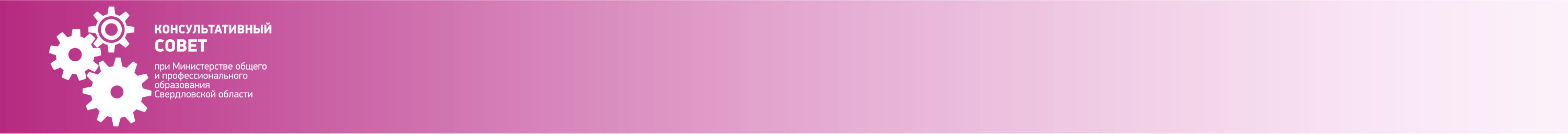 Из Плана  работы Консультативного совета на 2018 год
Организация мониторинга выполнения КЦП

Обобщение и распространение опыта образовательных организаций по процедуре  профессионально-общественной аккредитации образовательных программ.

Обобщение и распространение опыта создания специализированных центров компетенций по предпринимательству и в сфере услуг (СЦК) по стандартам WorldSkills на базе профессиональных организаций.

Организация проведения открытых Региональных чемпионатов «Молодые профессионалы» Свердловской области, в том числе Junior Skills

Участие в разработке модели центра опережающей подготовки

О развитии центров проведения демонстрационного экзамена

Мониторинг медицинского обслуживания в профессиональных образовательных организациях

Круглый стол «Национальный и региональный чемпионат WS и Всероссийские олимпиады: проблемы и пути их решения» октябрь 2018
Участие в чемпионате «Абилимпикс» и создание доступной среды в профессиональных образовательных организациях

О практике внедрения сетевых форм реализации образовательных программ
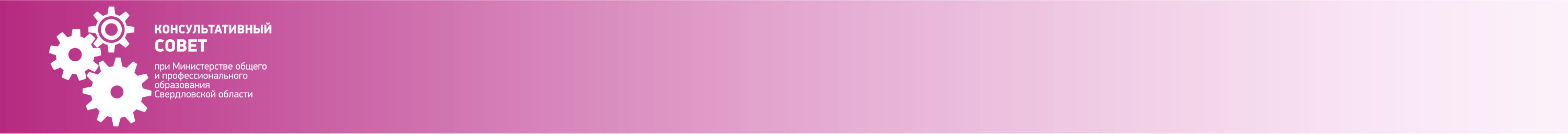 Задачи на ближайшую перспективу:
Проведение аналитических работ по определению изменения результатов качества образования и форм взаимодействия с социальными партнерами (доклад на совещании директоров).
Мониторинг организации и проведения демонстрационного экзамена по стандартам WS, в том числе по ТОП-50
 Круглый стол «Национальный и региональный чемпионат WS и Всероссийские олимпиады: проблемы и пути их решения».
  Анализ итогов проведения Регионального чемпионата «Молодые профессионалы» (WorldSkills Russia) Свердловской области в 2018 году.
Мониторинг условий внедрения в профессиональных образовательных организациях Свердловской области независимой оценки квалификации, в том числе для оценки результатов подготовки выпускников образовательных организаций.
Продолжение работы с кадровым резервом руководителей, реализация программы «Наставник», разработка «Дорожных карт по сопровождению участника кадрового резерва».
Работа с кадровым резервом заместителей руководителей образовательных организаций
Методическое содействие профессиональным образовательным организациям Свердловской области по развитию международного сотрудничества.
Мониторинг питания и медицинского обслуживания обучающихся в профессиональных образовательных организациях Свердловской области, проведение конференции совместно с отделом охраны прав детей и комплексной безопасности в системе образования Министерства общего и профессионального образования Свердловской области.
Работа в управленческих округах и муниципальных образованиях, расположенных на территории Свердловской области, по организации деятельности Координационных советов по развитию СПО.
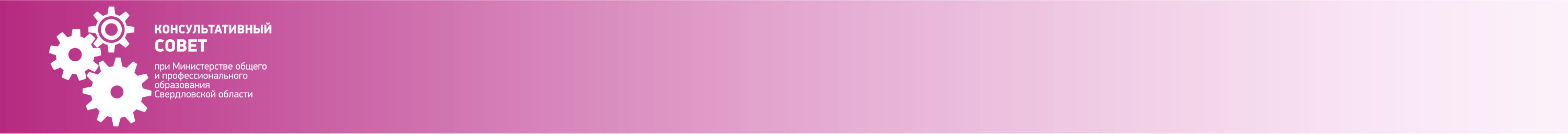 Спасибо за внимание!
http://kulinar66.ru/  раздел «Консультативный совет»








Спасибо за внимание!
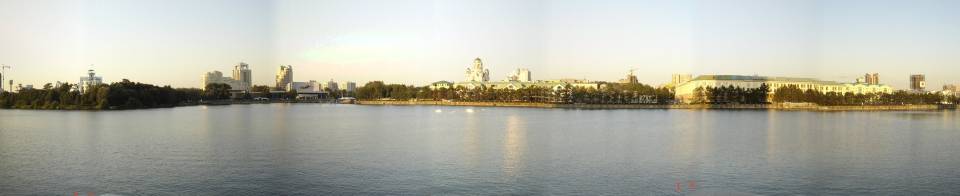